Welcome to Rosewell Primary
22nd September 2021
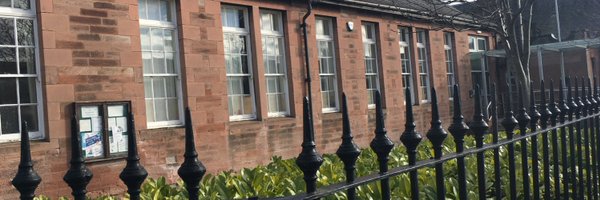 Miss Ormsby and Mrs Bernard P3/2
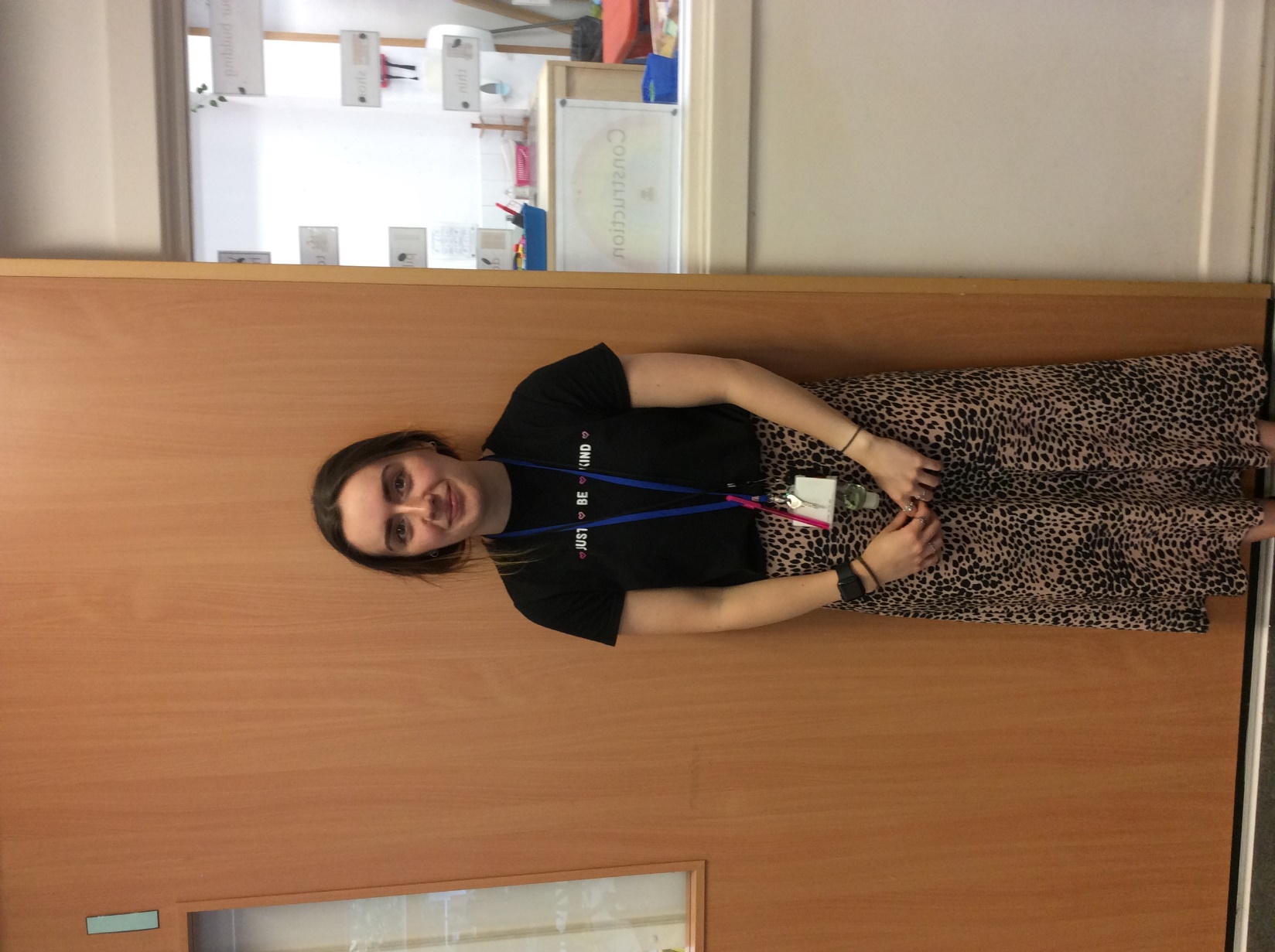 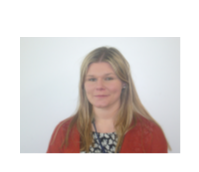 [Speaker Notes: Each teacher to introduce themselves]
Practical Points
Encourage your child to be independent eg. Packing/unpacking own bag, handing over letters
Indoor shoes
Regular handwashing throughout the day
Label everything!
[Speaker Notes: Lots of jumpers and cardigans left with no name.]
Literacy at First Level
Phonics and Spelling linked to Read Write Inc.
Weekly opportunities for extended writing lessons
Opportunities for Book/Author studies
Handwriting lessons – correct letter formation and opportunity to practise cursive writing.
[Speaker Notes: L
Explain revision of sounds from P1 – middle blends.
Word walls from RWI
Writing based on personal experience – diaries and functional writing – posters]
Literacy at First Level
Group Readers – developing reading skills
Rosewell Tricky Words Lists
Grammar taught through reading and writing and as a stand alone when required
Writing linked to IDL (Our Bodies) and stand alone genre (Reports)
[Speaker Notes: L
Explain revision of sounds from P1 – middle blends.
Word walls from RWI
Writing based on personal experience – diaries and functional writing – posters]
Numeracy & Maths at First Level
Following MUMP Progressions
Taught through practical application (SEAL) and activities as well as written tasks, games and ICT activities
Talking about how they got an answer/ strategies used
[Speaker Notes: K
Explain about MUMP and resources used
Talk about examples of games used to consolidate skills and use these in a practical and real experience 
Interdisciplinary links – shopping and money]
Numeracy & Maths at First Level
Links to our IDL work –e.g. money and shops
Basic Maths Facts 
Sumdog - online
Maths Week Scotland – a focus for the whole school eg numeracy and maths linked to a story.
[Speaker Notes: K
Explain about MUMP and resources used
Talk about examples of games used to consolidate skills and use these in a practical and real experience 
Interdisciplinary links – shopping and money]
IDL (Interdisciplinary Learning) at First Level
May have a main focus of Social Subjects or Science e.g Our Body
Links to Outdoor Learning
Links multiple curricular areas for breadth of coverage and application eg numeracy skills linked to weather
[Speaker Notes: D
Using a working wall to find out about what they know already and what type of things they would like to know about.
The children have the opportunity to lead the learning.
The topics are flexible to allow us to explore current affairs or things which the children show an interest in.]
Health and Wellbeing
School values: Work Hard, Be kind, Be Confident
School expectations: Ready, Respectful, Safe
2 sessions of PE – Tuesday and Thursday 
Bubble Box & HWB Webs
Emotional, Physical and Social- e.g. Friendship, families and diversity
[Speaker Notes: Kit]
Parental Engagement
Online Learning Journals – your contributions are very valuable and appreciated

Friday Feedback and Twitter

Termly Overviews to share our learning
[Speaker Notes: K]
Online Learning Journals
Shared regularly 
Targets and Next Steps set  
Learning as well as Wider Achievement – you are encouraged to share these with us too!
Ongoing assessment – brief end of year report
[Speaker Notes: K]
Home Learning
Home learning posted on Google Classroom every week.

Google Classroom to be accessed via Google Workspace – contact school via email with any issues.
[Speaker Notes: Monday - Monday]
Home Learning
Reading
Library Books
Bug Club
We encourage children to aim for at least 20 minutes reading each evening

Spelling
Active spelling tasks – linked to sounds and spelling patterns being taught

Numeracy
Various numeracy tasks using Sumdog or Education City
[Speaker Notes: D]
Thank
You
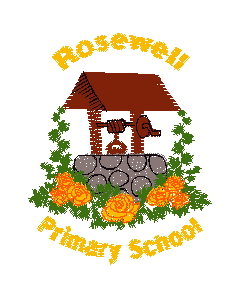